A.  Absolute Value
Write the integer.
1.  

2.  

3.
B.  Which integers are represented on the number line?
A.

B. 

C.
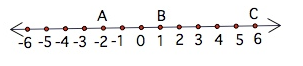 C.  What is the value of each expression?
1.
2.
3. 
4.
5.
D.  What is the value of each expression?
1.
2.
3. 
4.

5.
E.  What is the value of each expression?
If x=(-3) and y=2
1.

2. 
 
3.
F.  Word Problems
The temperature was -12 degrees Celsius.  Overnight it dropped another 5 degrees.  What is the temperature now?

The turtle was 20 feet below the surface of the ocean.  It swam up 6 feet and then descended another 13 feet.  Where is the turtle now?
Key
A. 			D.
12			1.  6
2			2.  -39
0			3.  80
			4.  16
B.  			5.  -17
-2
1			E.
6			1.  12
			2.  -1
C.  			3.  -10
9
-26			F.  
15			1.  -17 degrees Celsius 
-5			2.  (-27 feet) or 27 feet below sea level
11